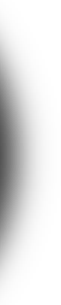 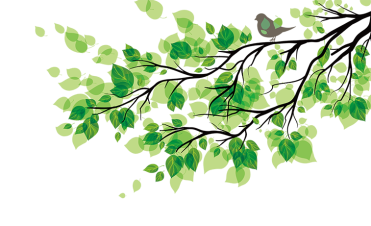 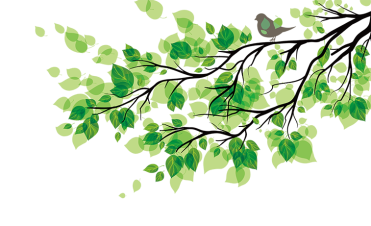 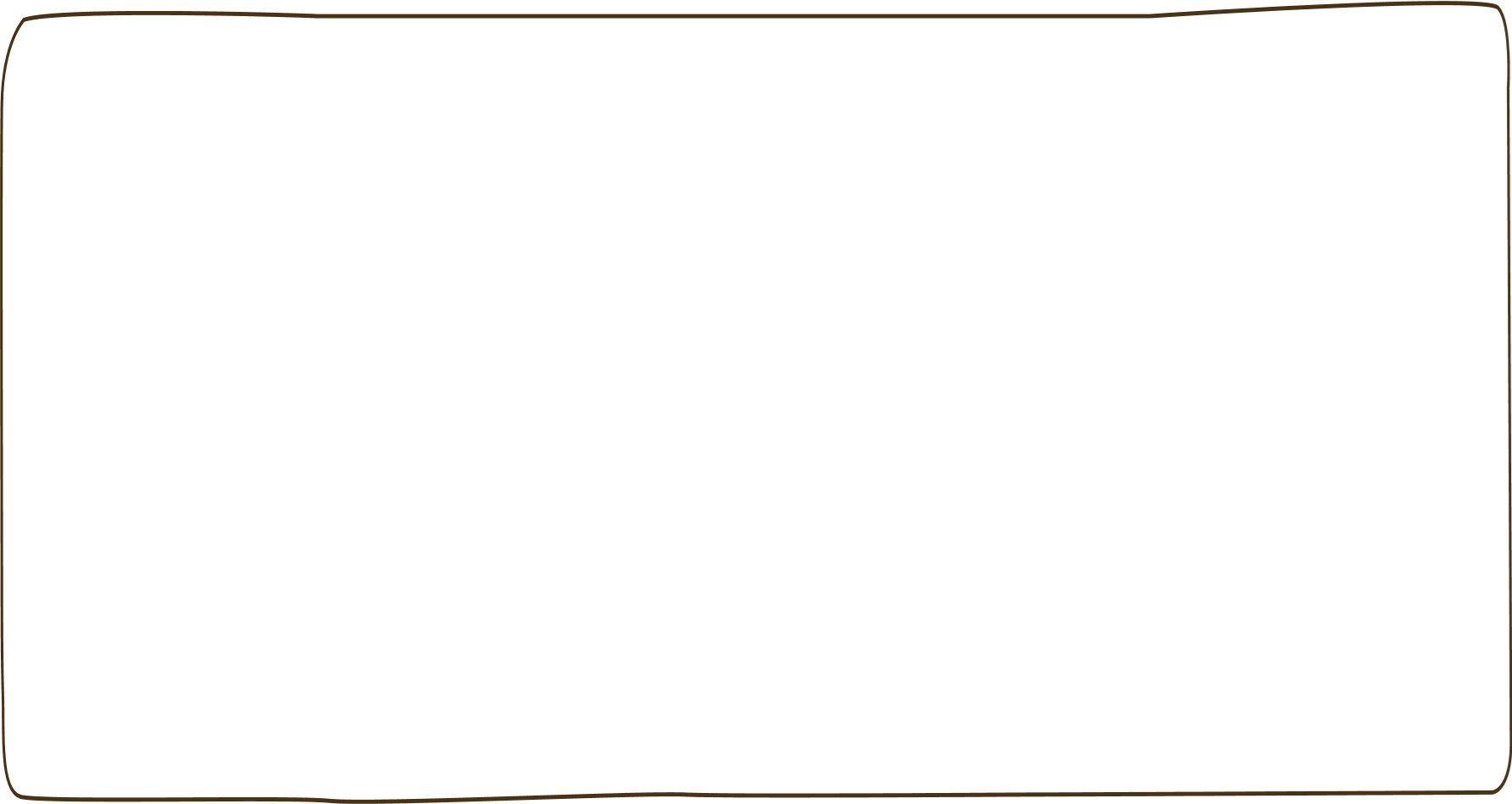 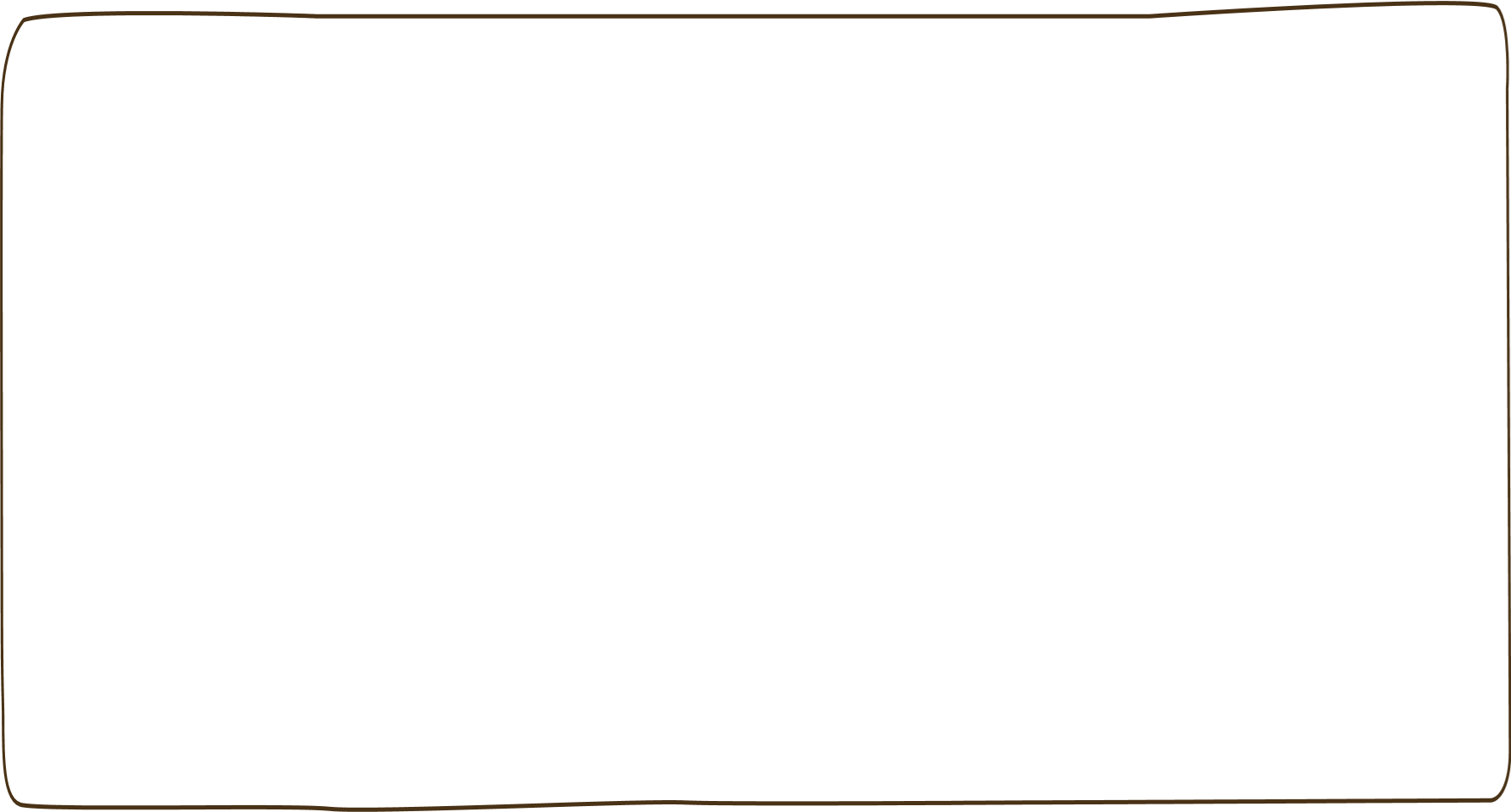 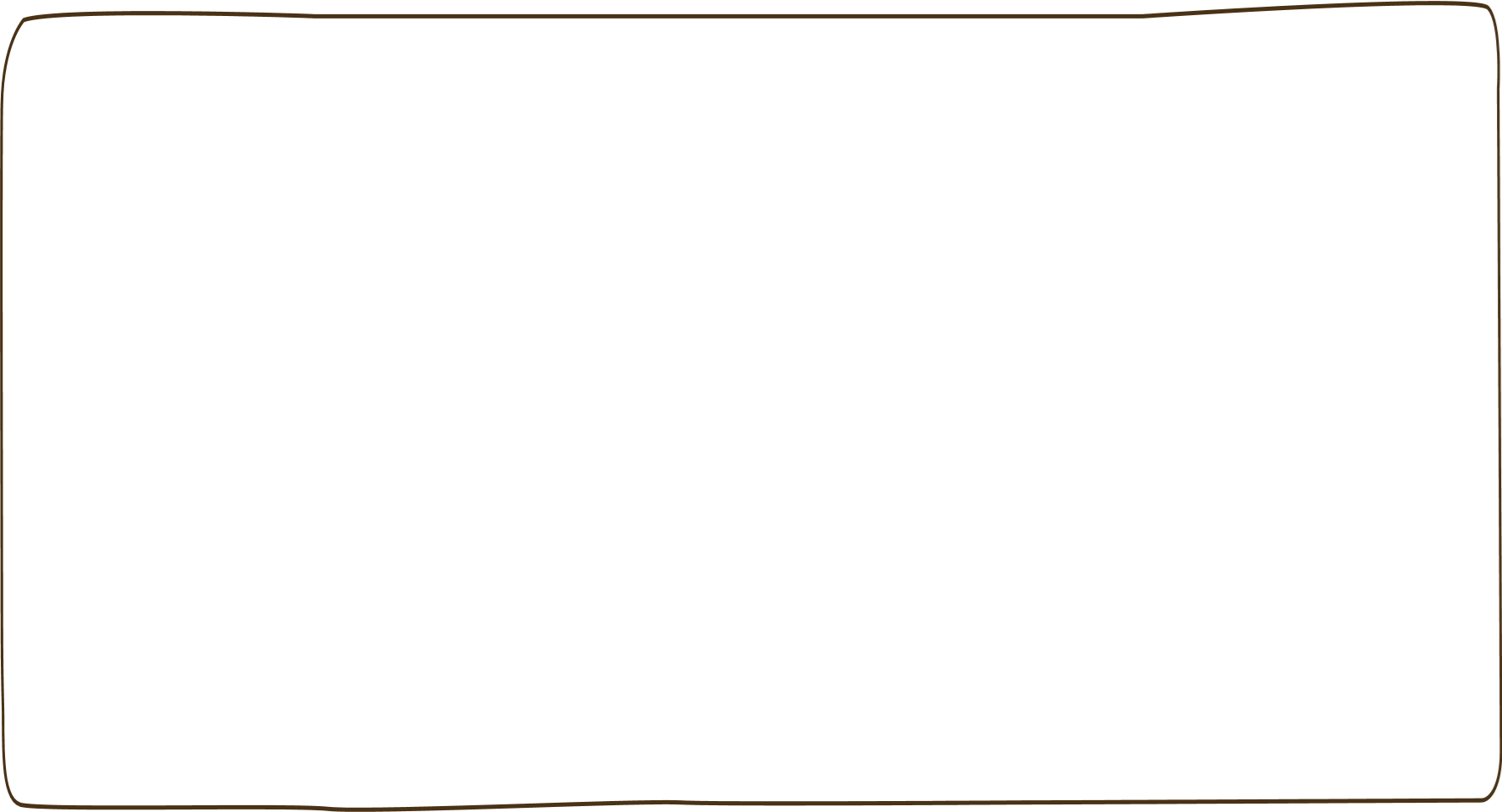 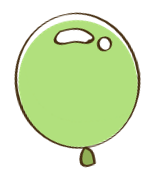 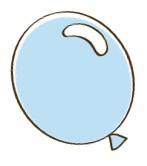 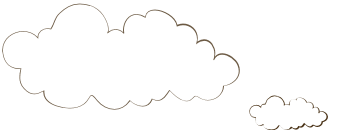 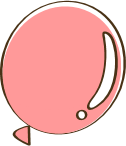 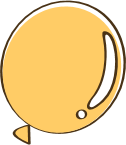 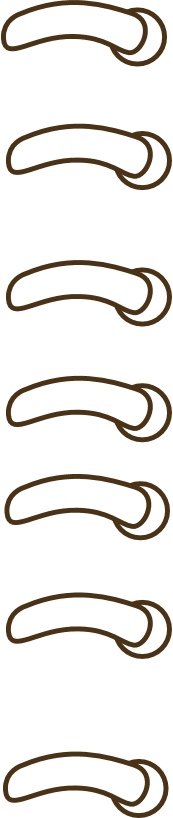 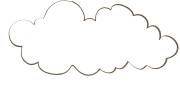 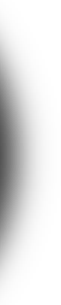 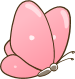 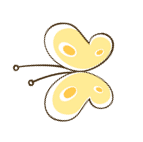 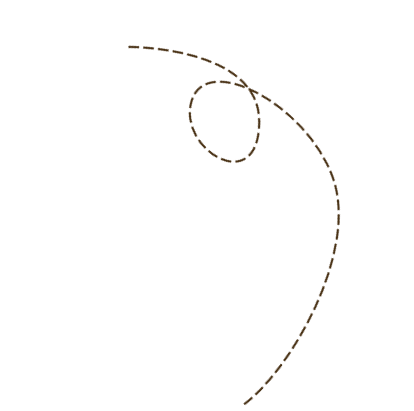 Khởi động
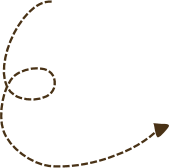 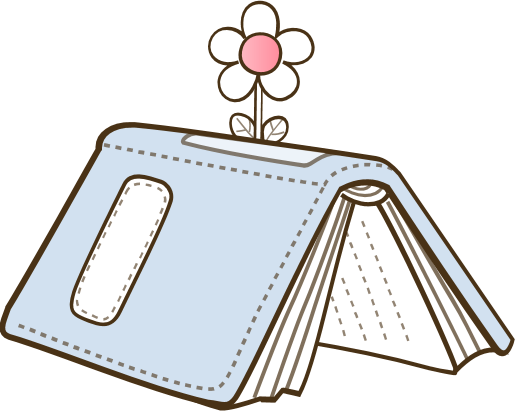 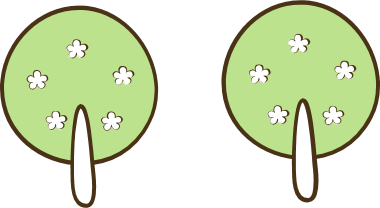 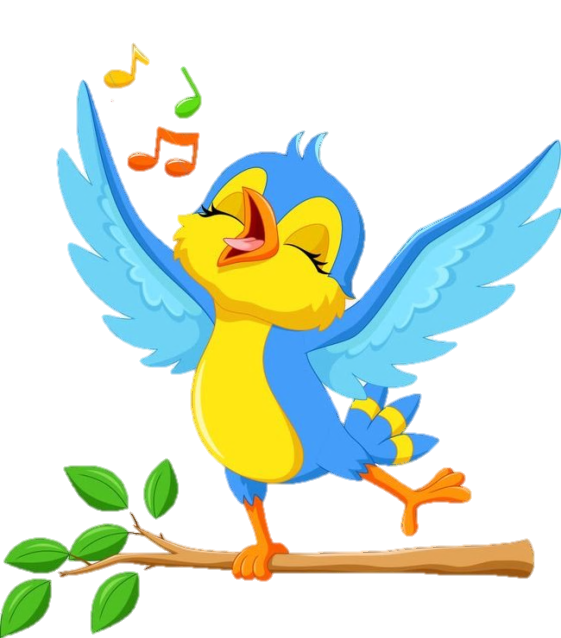 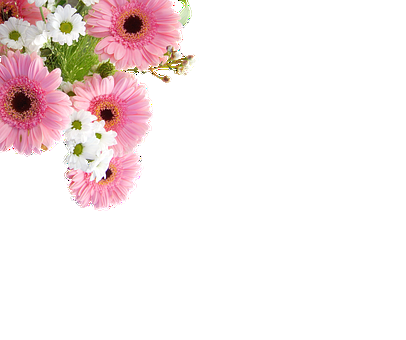 CÙNG HÁT NÀO BẠN ƠI
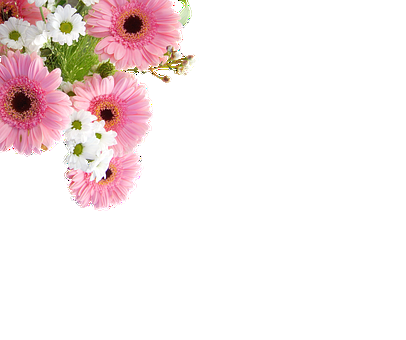 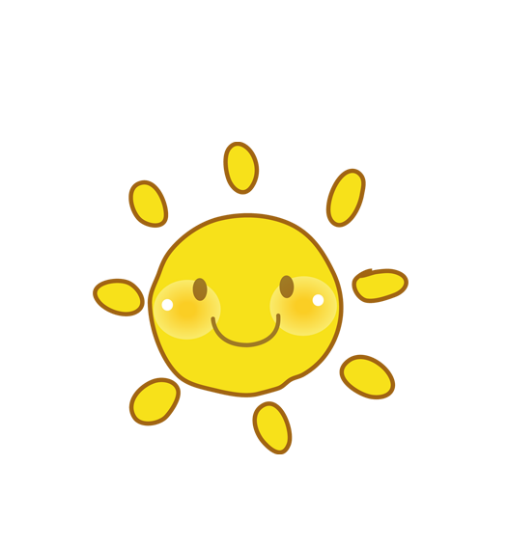 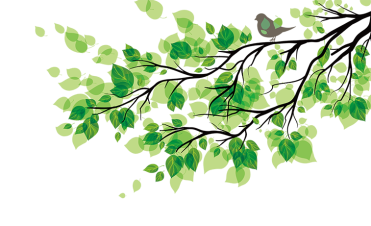 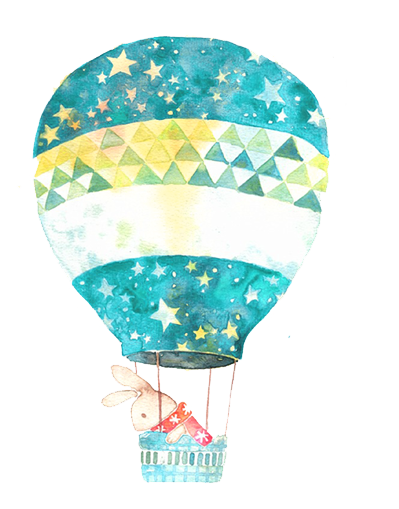 Thứ tư ngày 9 tháng 10 năm 2024
Toán
Bài 16: Phép trừ (có nhớ) trong phạm vi 20
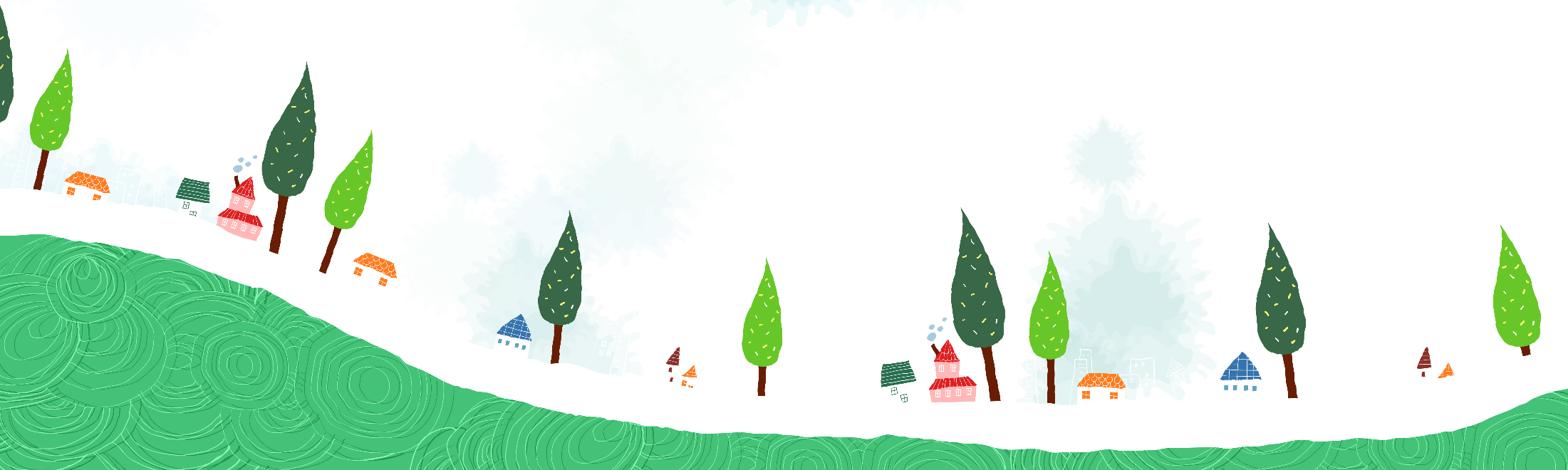 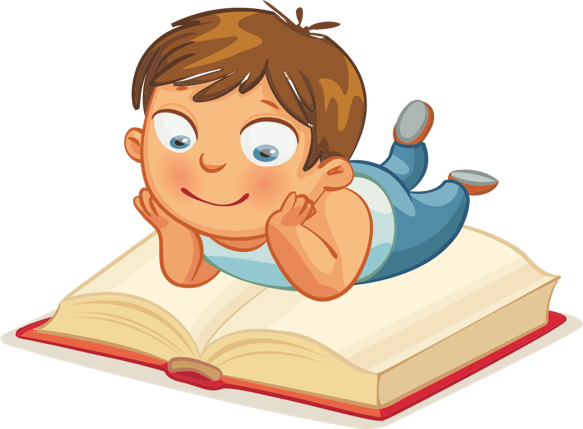 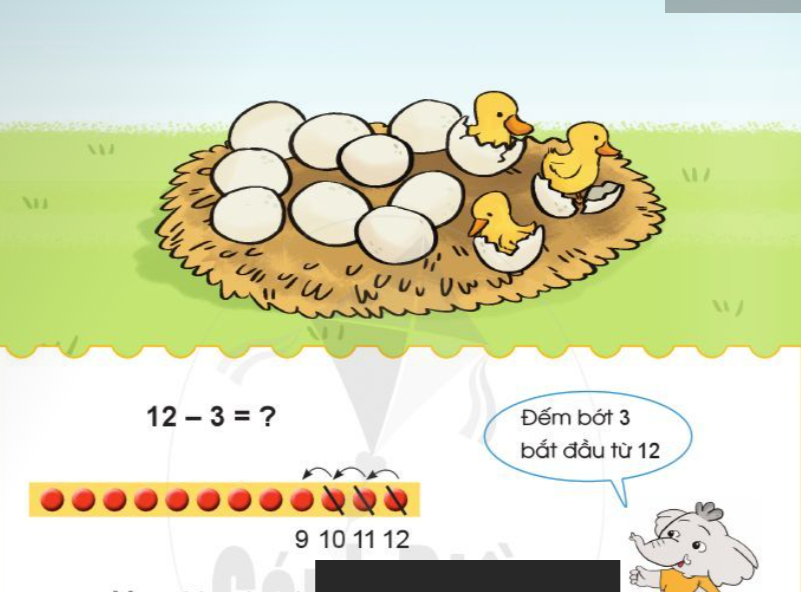 12 - 3 = 9
1.
Tính
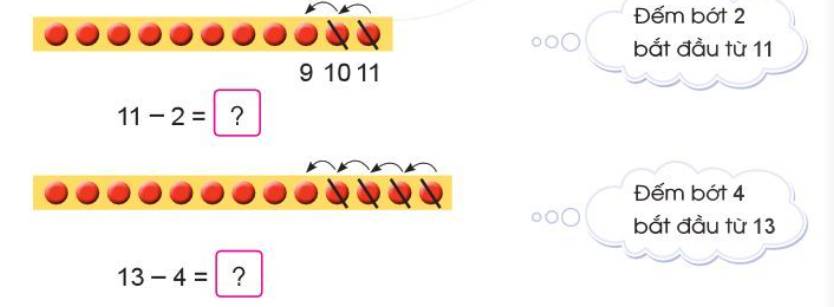 9
9
8
9
8
7
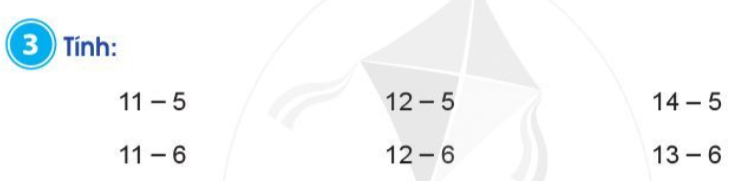 = 6
= 9
= 7
= 5
= 6
= 7
Bài 4: Giải bóng đá nhi đồng năm nay có 11 đội tham gia.Vào tới trận chung kết thì còn 2 đội. Hỏi để vào đến trận chung kết có mấy đội bị loại?
Bài giải
Để vào đến trận chung kết có số đội bị loại là:
 11- 2 = 9 ( đội)
                 Đáp số: 9 đội
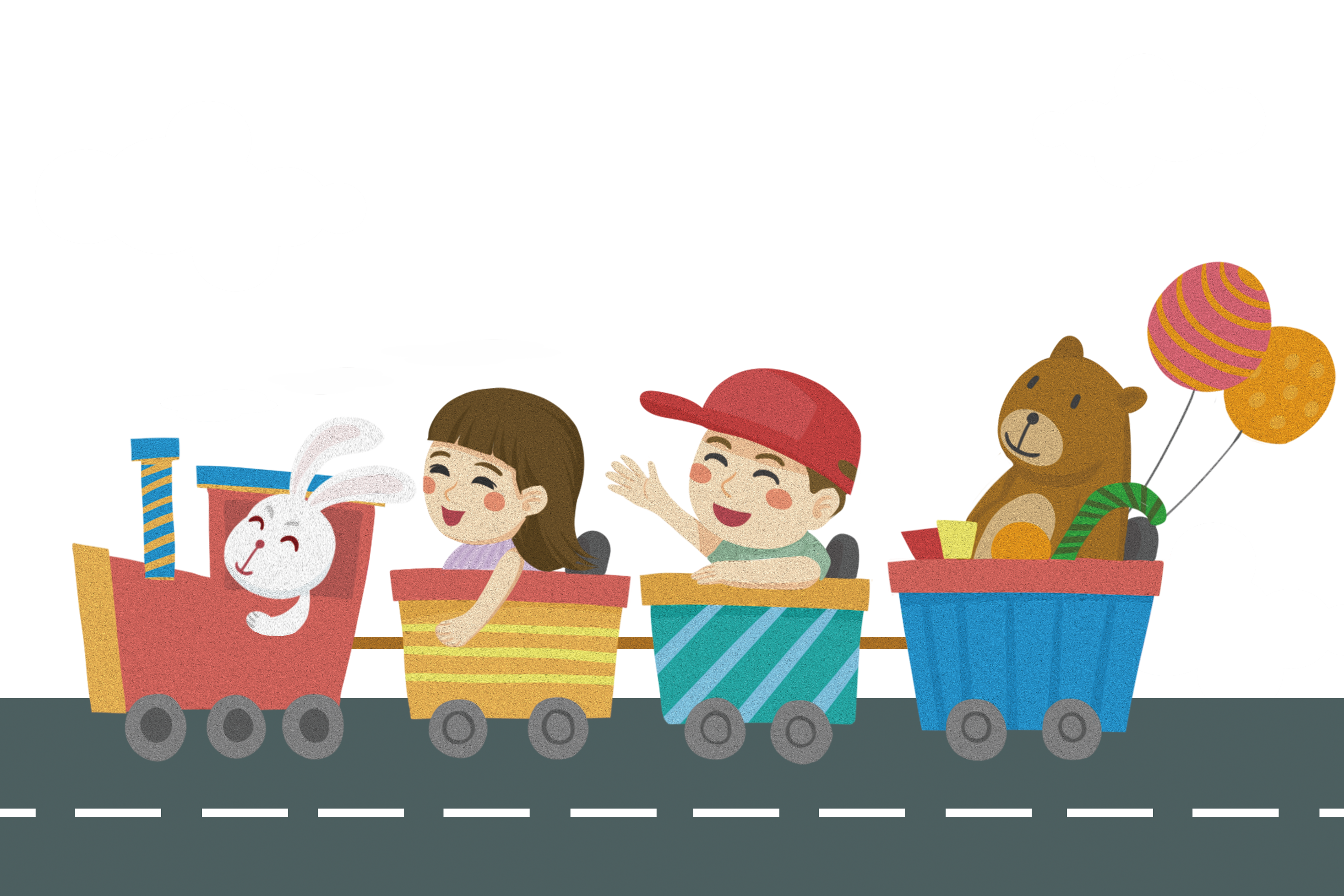 CHÀO TẠM BIỆT